FLORIDA SHERIFFS ASSOCIATION
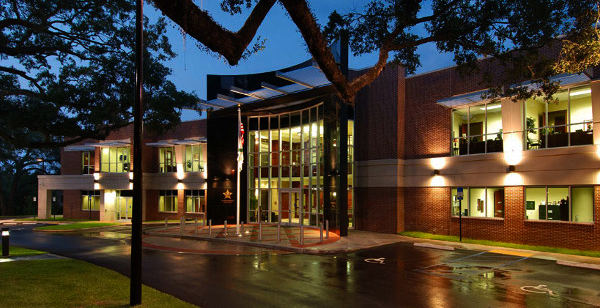 FSA Headquarters • 2617 Mahan Drive • Tallahassee, Florida
FSA Webinar Series
Thank you for joining us!

Please mute your phones during the presentation.

Please do not put the conference call on hold.

This presentation will be posted to our website this afternoon.
Generational Differences in the Workforce
Bill Burroughs, Talon International&Undersheriff Joel Bolante, St. Johns Sheriffs Office
ENABLING OBJECTIVES
To identify the distinct generations existing in today’s workforce and understand their primary characteristics

To understand the strengths, weaknesses and professional needs of each generation
QUESTION
Pitch to Joel:  Joel, in your executive position are you seeing distinct generational differences in your agency?
INTRODUCTION to generations
Caveats
Don’t stereotype

Persons of each generation have unique traits and characteristics

Cultural and regional differences

Use this information as you think about your organization

These are not absolutes
Traditionalists (born 1900 – 1945):With this generation, keep it PERSONAL
P		Personal 
E		Experience
R 	Roles
S 	Stability
O  	Order
N 	Novices
A 	Acknowledge
L		Lose
Baby Boomers (born 1946 – 1964):To Lead this Generation, seek CONSENSUS
C		Correctness 
O	One-on-one 
N		Notice 
S		Support
E		Engaged
N		Negativity
S 	Strengthen
U		Use
S		Show
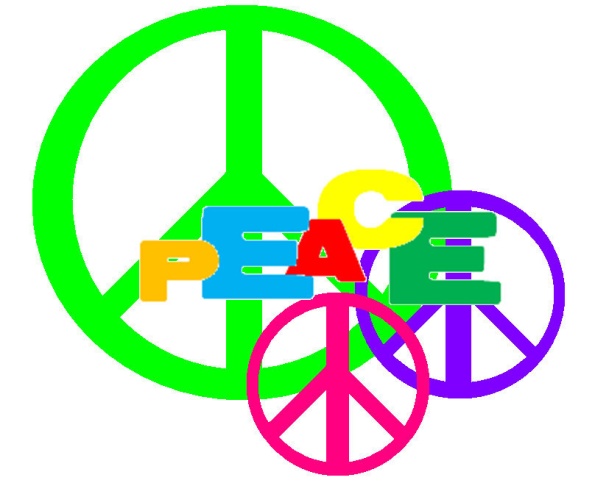 Generation X (born 1965 -1980):With this generation, grow INDEPENDENCE
I		Incorporate
N		Not
D		Downplay 
E		Evaluate
P		Put 
E		Equate
N		Newest 
D		Do 
E		Entrust 
N		Nurture 
C		Constructive
E		Environment
Millennials (born 1981 – 1999):This workforce group is HOPEFUL
H		Highlight 
O		Opportunities 
P	 	Pairing 
E		Enable
F		Focus 
U		Use 
L		Lead
QUESTION
Pitch to Joel:  Joel, given the breakdown of generations that could be present in any agency, what are you seeing as far as the involvement of these generations at the operational, supervisory and command staff levels?
SITUATIONAL LEADERSHIP

The goal of a situational leader is to meet people where they are and to give them the direction and support they need, when they need it.
[Speaker Notes: The goal of a situational leader is to meet people where they are and to give them the direction and support they need, when they need it.  An effective situational leader learns to use different leadership styles in response to people’s needs for varying degrees of direction and support.]
LEADERSHIP STYLES

Directing
Coaching
Supporting
Delegating
[Speaker Notes: There are four different leadership styles: Directing, Coaching, Supporting and Delegating.  These four styles vary in three ways in terms of 1) the amount of direction the leader provides, 2) the amount of support the leader provides, and 3) the amount of peer or subordinate involvement in decision making.
 
When managers are trying to influence the behaviour of others, they engage in two types of behaviour: directive and supportive.  Directive behaviour is the extent to which a leader tells a subordinate what to do, how to do it, when to do it and then closely supervises performance.  The four key words for directive behaviour are structure, organize, teach and supervise.  Supportive behaviour is defined as the extent to which the leader lets the subordinate take responsibility for directing his or her own work.  The four key words for supportive behaviour are encourage, listen, ask and explain.
 
Directing is a combination of high directive and low supportive behaviour.  The leader provides specific instruction about roles and goals and then closely supervises the subordinate’s performance.  Coaching is a combination of high directive and high supportive behaviour.  The leader explains the directions, solicits suggestions, praises approximately right behaviour, but continues to direct task accomplishment.
 
Supporting is a combination of high supportive and low directive behaviour.  The leader and subordinate make decisions together.  The role of the leader is to facilitate, listen, draw the subordinate out, encourage and support.  Delegating is a combination of low directive and low supportive behaviour.  The leader turns over responsibility for task accomplishment to the subordinate; the subordinate provide his or her own direction and support.
 
With a Directing leadership style, the leader is in charge.  With a Coaching leadership style, the subordinate is more involved in decision making, but in the final result, the leader decides.  With a Supporting leadership style, the subordinate’s role is to decide how the task is to be accomplished.  The leader’s role is to listen and provide assurance, support, resources and ideas if requested.  When a Delegating leadership style is used, the subordinate decides how, when, where and with whom the goal is to be accomplished.
 
Effective leaders can get results in any style.  Therefore, there is no “one best” leadership style.  As a situational leader, it is important to remain flexible because no two people come to a task with identical skills, knowledge, confidence, or motivation.  Flexibility then becomes the first skill of the situational leader.  To manage people effectively at different levels of development, vary your leadership style to fit the needs of the situation.]
DEVELOPMENTAL LEVELS

1.	D1 – low competence and high 			commitment
2.	D2 – low to some competence and low 	commitment
3.	D3 – moderate to high competence and 	variable commitment
4.	D4 – high competence and high 	commitment
[Speaker Notes: The second skill of a situational leader is diagnosis, which means slowing down and taking a look at the situations and people you manage in order to determine the most appropriate leadership style for the situation before automatically using the style that is most comfortable for you.
 
The key to determining the best leadership style for a person on a particular task is to look at his or her needs for direction and support.  These needs can be determined by figuring out the person’s developmental level on a particular task.  How competent and committed is the subordinate to the task?
 
Competence is a function of a person’s skills and knowledge gained through training and experience.  Competence is also a function of a person’s transferable skills – skills developed in other assignments that build confidence – like planning, organizing, decision making, problem solving and time management.  Commitment is a function of confidence and motivation.
 
There are four developmental levels:
D1 – low competence and high commitment
D2 – low to some competence and low commitment
D3 – moderate to high competence and variable commitment
D4 – high competence and high commitment]
LEADERSHIP STYLE MATCHED TO DEVELOPMENT

Directing for D1
Coaching for D2
Supporting for D3
Delegating for D4
[Speaker Notes: A different leadership style is appropriate for each level of development.
Directing is appropriate for D1
Coaching is appropriate for D2
Supporting is appropriate for D3
Delegating is appropriate for D4
 
Development level is task specific.  An individual can be at one level of development on one task and at another level of development at another task.  You need to vary your leadership style with each individual, depending on the task.]
PARTNERING FOR PERFORMANCE
Step One:  Goal setting
Step Two:  Determine subordinate’s development level on each goal
Step Three:  Decide on the appropriate leadership style
Step Four:  Plan on how you are going to work together
Step Five:  Follow through
[Speaker Notes: The third skill of a situational leader is partnering for performance.  This skill involves agreeing with the people you manage about how you are going to help them accomplish their goals.
Step One:  Goal setting
Step Two:  Determine subordinate’s development level on each goal
Step Three:  Decide on the appropriate leadership style
Step Four:  Plan on how you are going to work together
Step Five:  Follow through
 
Partnering for performance helps a manager plan how to provide on-going coaching and counselling in a way that is useful to the subordinate.]
QUESTION
Pitch to Joel:  Joel, given that we are beginning to see increasing numbers of retired military personnel of significant rank entering the criminal justice profession, how should we address this experience level with a brand new supervisor?
CORE VALUES and BELIEFS in the WORKPLACE
Veterans
Direct
Take charge – command & control
Delegate and look for results
Decision-makers
Wary of technology
Comfortable in bureaucracy
Work hard and expect others to do the same
Core Values and Beliefs in the WORKPLACE
Baby Boomers
Keep proving themselves
Live to work; workaholics and expect others to be
Worth ethics = work ethic
Consensus and harmony
Teamwork
Level playing field
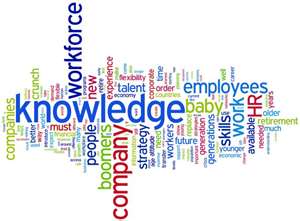 CORE VALUES and BELIEFS in the WORKPLACE
Gen X’ers
Balance work/personal life
Paycheck  is a means to an end
Informality at work, humor, humanity
Get bored easily
Asks “why” a lot
Value competency
Straightforward, avoids office politics
Core Values and Beliefs in the Workplace
Millennials
Multi-taskers
Bored with repetitive tasks
Achievement oriented
Value inclusion and multi-culturalism
Open minded, not set in their ways
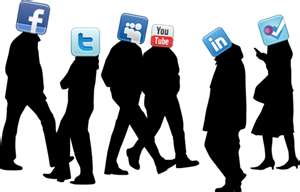 COMMUNICATION AND CHAIN OF COMMAND
Veterans are not only comfortable with hierarchy, chain of command, they prefer it.
They respect authority and clear lines between bosses and subordinates.
Baby Boomers have a love/hate relationship with hierarchy.
On the one hand, they believe in “paying your dues.”
On the other hand, they believe in “questioning authority.”
COMMUNICATION AND CHAIN OF COMMAND
Generation X is indifferent to chain of command.
Hierarchy is a meaningless concept to them.
Millennials, like Gen X, are unimpressed by rank, age or tenure.
They don’t respect bosses who think they know it all.
Show a Millennial knowledge and expertise, and they will show you respect.
QUESTION
Pitch to Joel:  Joel, do you think that law enforcement’s dependence on “chain of command” will yield to another model of leadership as we move forward?
Communicating Across Generations
			
Enhancing communication success

What do you like about what you do here?

What do you like about our profession?

What do you like about our agency when it’s at its best?

What personal legacy do you want to leave behind?

What collective legacy should we leave behind?
Three Keys to 
Communication Success

Evaluate

Discuss

Take Action
[Speaker Notes: Evaluate your own teamwork abilities by answering the following:
What I say is consistent with what I do
I let my leader know about the challenges my team is facing
I am loyal to my team even in the face of opposition or criticism

Discuss the following questions when you meet with your team:
Why is good communication important to teams?
How do team leaders communicate with individual members?
When you speak to your leader are you open and direct?
How can team members improve communication within the team?

Take Action on your commitment to communicating with the other members of your team.  Are you supportive of everyone and all inclusive? It is your responsibility to remove any barriers to good communication standing between you and another team member.]
QUESTION
Pitch to Joel:  Joel, any final thoughts on the effectiveness of communication?
Questions?
W.E. “Bill” Burroughs
Talon International
972.569.0905
wburroughs@taloninternational.org
www.taloninternational.org


Joel Bolante, Undersheriff
St. Johns Sheriff’s Office
jbolante@sjso.org